工賃に関わる事業説明
・動画編集　・PC入力業務
・高齢者施設でのレク活動の提供など
・動画編集・Eスポーツなど市場リサーチ
業務委託契約で最低工賃は保証されています
利用者説明用
　　スライド
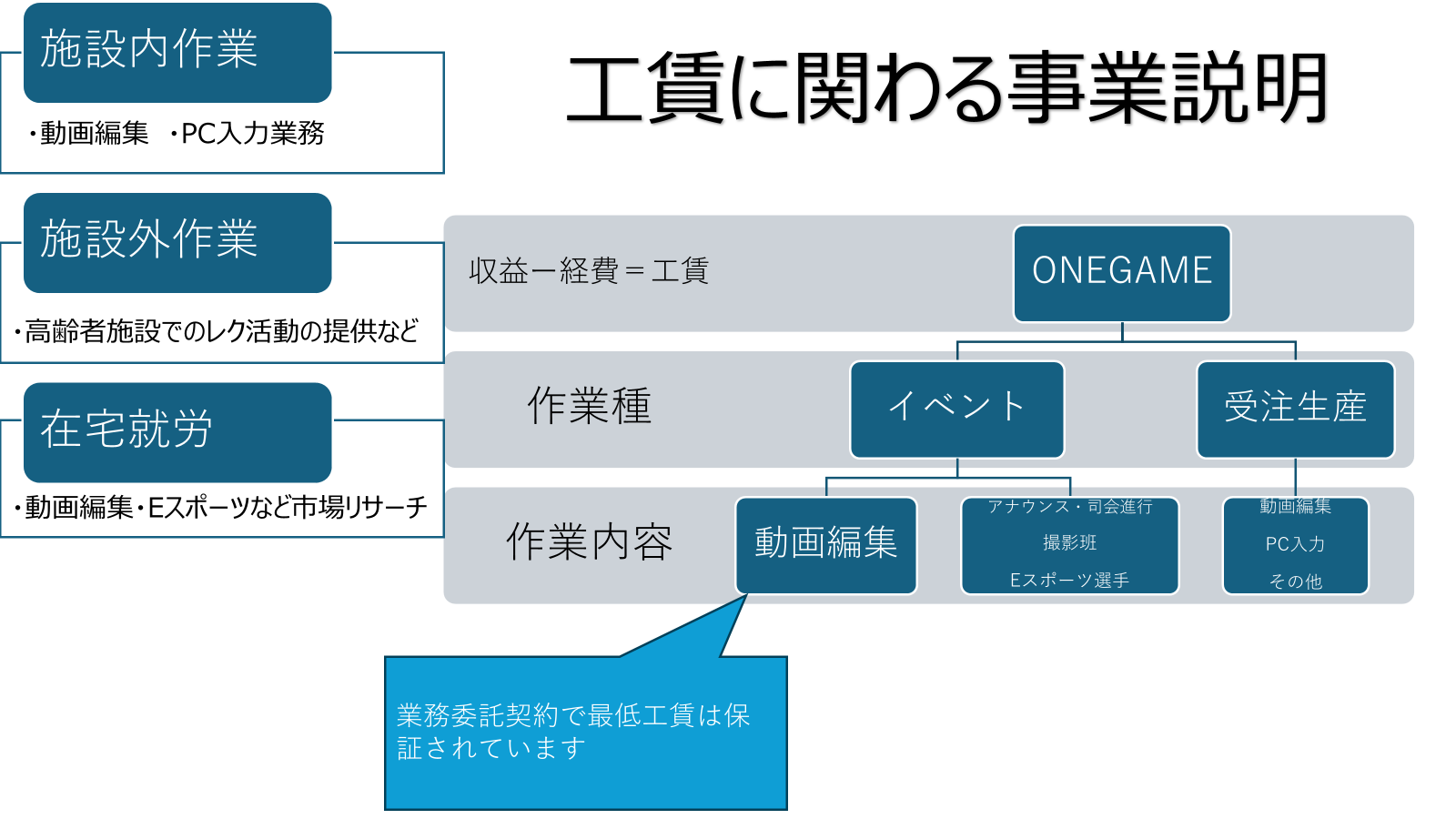 りようしゃ　せつめいよう
「イベント活動」と「生産活動」の

２つの仕事があり、それぞれの

仕事には役割があります。

例えば、イベントの日はカメラマン

の役割をする、等です。詳しくは

次のスライドで説明します。
いべんとかつどう　　　せいさんかつどう
しごと
しごと　　　やくわり
たと　　　　いべんと　　　ひ　　かめらまん
わんげーむ　　ちばあびこ
ワンゲーム千葉我孫子では、

働き方がいろいろあります。

施設の中と外での仕事の違いや、

自宅で出来る仕事の内容について

説明をしています。
はたら　かた
やくわり　　　　　など　　　くわ
しせつ　なか　そと　　　しごと　ちが
つぎ　すらいど　　　せつめい
じたく　　でき　　しごと　　ないよう
せつめい
利用者説明用
　　スライド
じゅん　び　　　　　　　　　　　　さぎょう　ないよう
準備している作業内容
じゅちゅう　せいさん
い　べ　ん　と
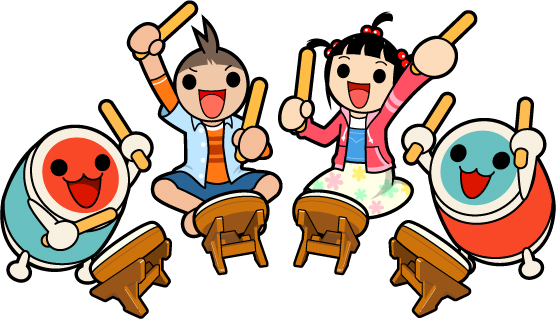 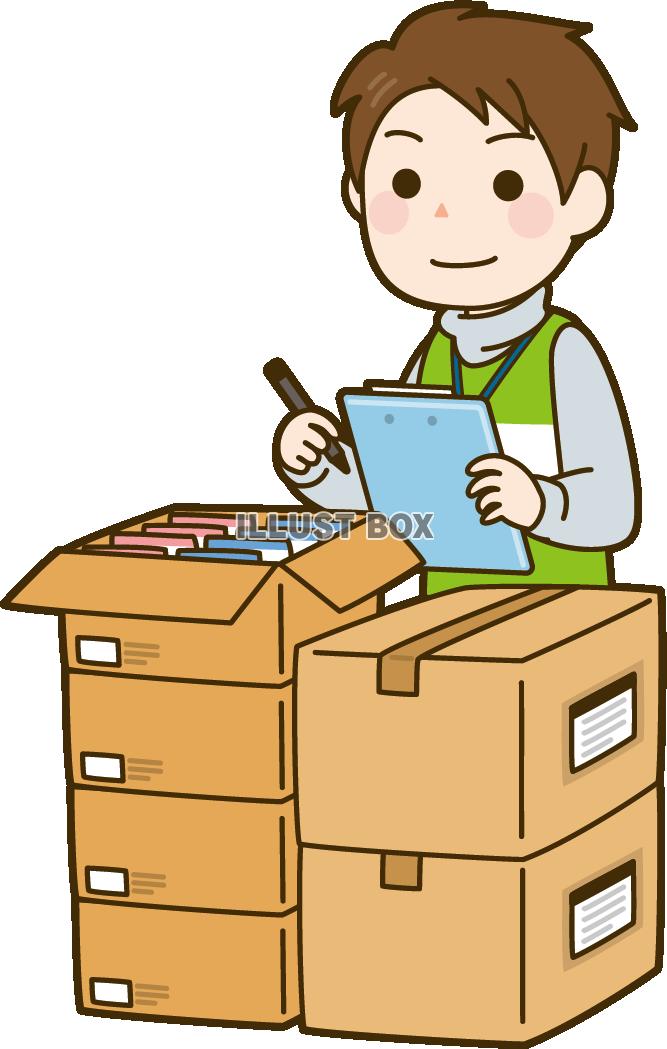 けんぴん　　こんぽう
いー　すぽーつ
しゅっかさぎょう
お年寄りのデイサービス

児童養護施設などに

出張するイメージです
としより　　　でいさーびす
れく　ていきょう
ぱそこんにゅうりょく
じどうようごしせつ
しゅっちょう　いめーじ
利用者説明用
　　スライド
しせつ　がい　しゅうろう
しせつ　ない　しゅうろう
そと
なか
ワンゲームの中でのお仕事
ワンゲームの外でのお仕事
いーすぽーつ　たいかい　　　えんため　じぎょう（しごと）
れくりーしょん　　　　きかく　　　　てつだ
じゅちゅうせいさん
どうがへんしゅう
ワンゲームの建物の中で行うイベントの他に、

①他事業所（他会社）が主催イベントにワンゲームからオンラインの方法で参加

②ワンゲーム主催で他会場を借りた場合も施設内就労になります
わんげーむ　　　たてもの　なか　おこな　いべんと　　　ほか
たじぎょうしょ　ほかがいしゃ　しゅさい　いべんと　　　　わんげーむ　　　　　おんらいん　　　ほうほう　さんか
わんげーむ　　　しゅさい　たかいじょう　か　　　ばあい　しせつない　しゅうろう